Applications
Linear ball bearings – L Line :


Bore diameter from Ø 0.078in to Ø 0.236in (Ø 2 mm to Ø 6 mm)
The smallest linear ball bearing available on the market! (L204X)
Precision
Bore diameter +0.315/0 µin (+8/0 µm)
Outer diameter 0/-0.315µin (0/-8µm)
Customized designs
All stainless steel execution
Housing up to Ø 1.181in (Ø 30 mm)
Reduced radial play (or even preloaded)
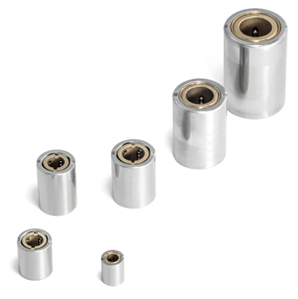 Applications
Precision linear bearings L
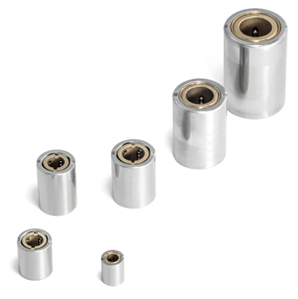 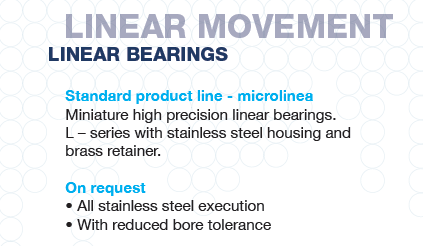 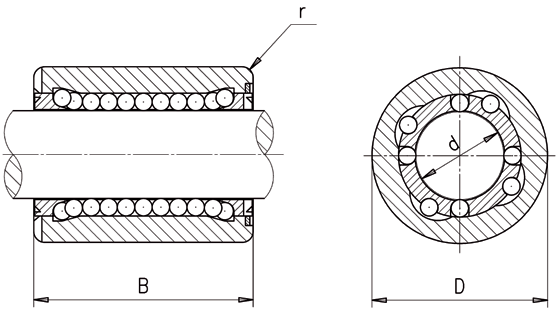 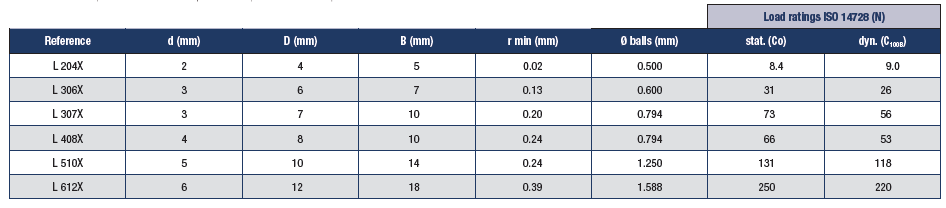 Features and competitiveness
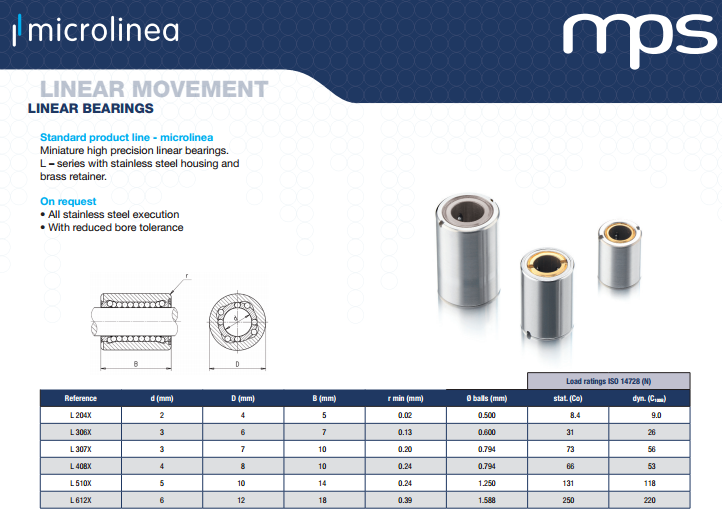 Unique!
Ø2
Ø4
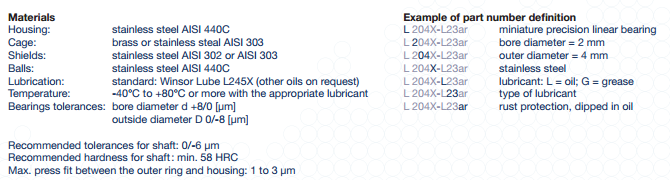 Features and competitiveness
L-type linear ball bearings
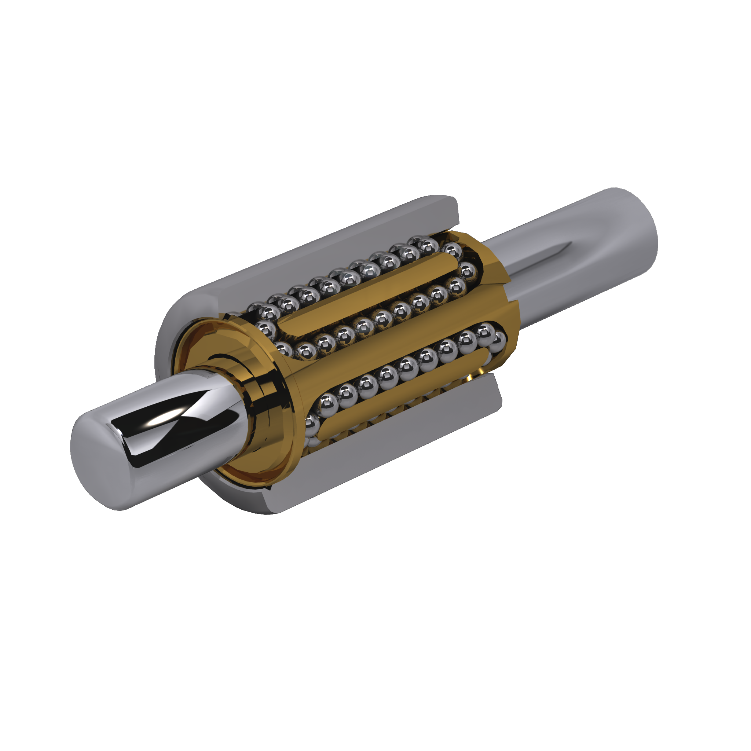 ØK
ØH
ØW
On request, the radial play can be adjusted to 1-3µm
Product benefits
L-type linear ball bearing – Friction
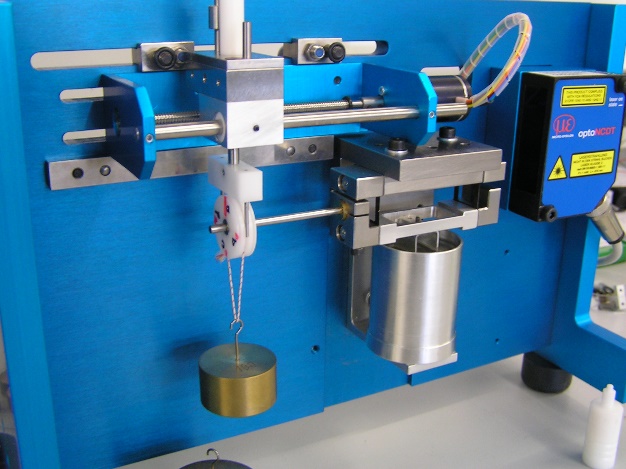 Tests with 0.22lbf (1N) load applied radially
MPS (ss cage)
2'262'000
MPS (standard
1'581'651
Competitor #1
738'837
Competitor #2
594'517
0
500'000
1'000'000
1'500'000
2'000'000
2'500'000
travel before blocking [m]
Product benefits
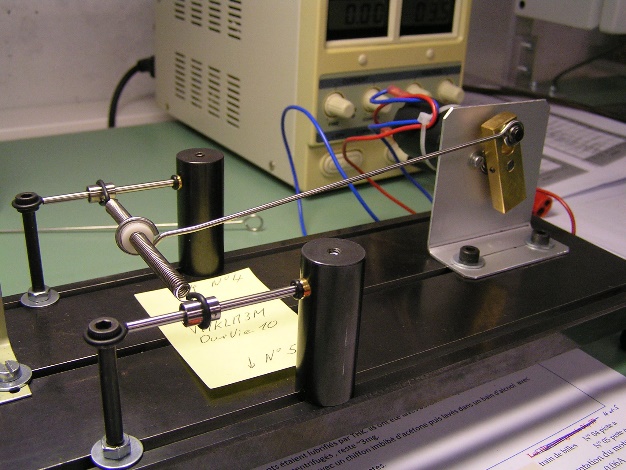 L-type linear ball bearing - life test
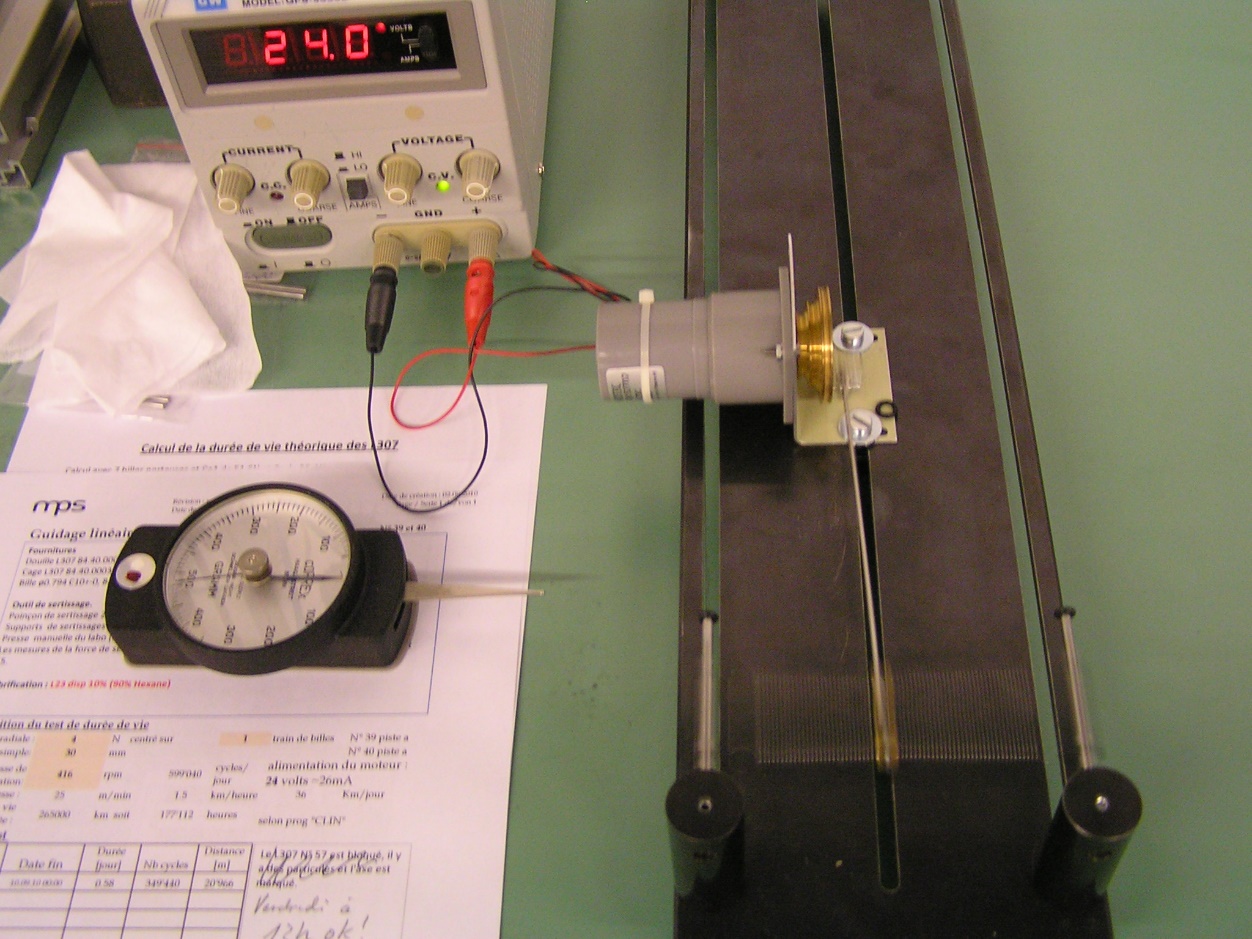 65.6 ft/s (20 m/s)
 3.6 lbf (16N)
Applications
L-type linear ball bearings

Microtome
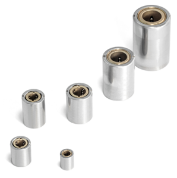 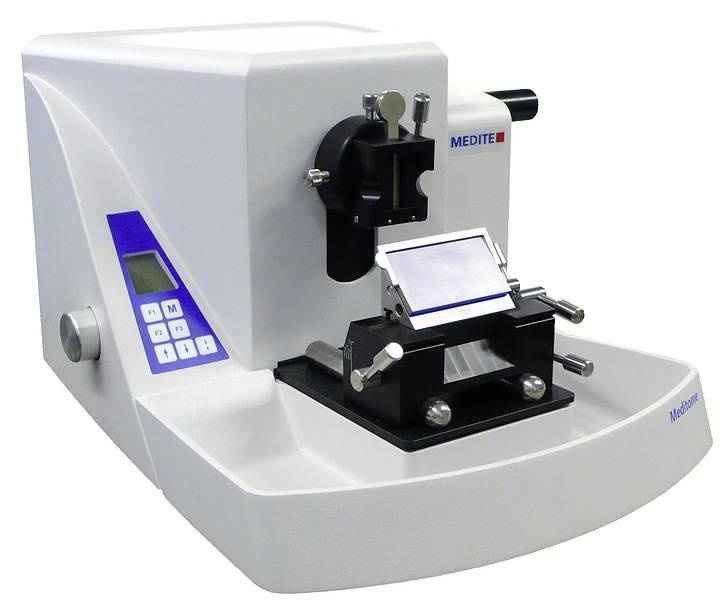 Applications
L-type linear ball bearings

Flight control
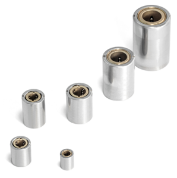 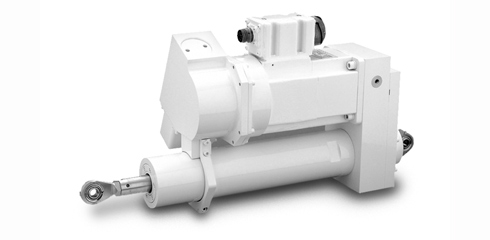 Applications
L-type linear ball bearings

Satellites
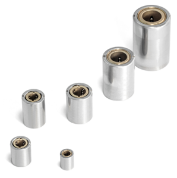 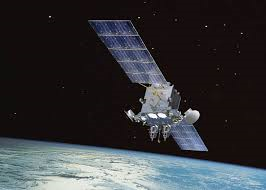 Applications
Applications – L bearings

Packaging (e.g.: pharmaceutics)
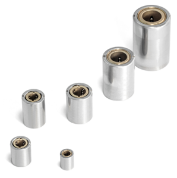 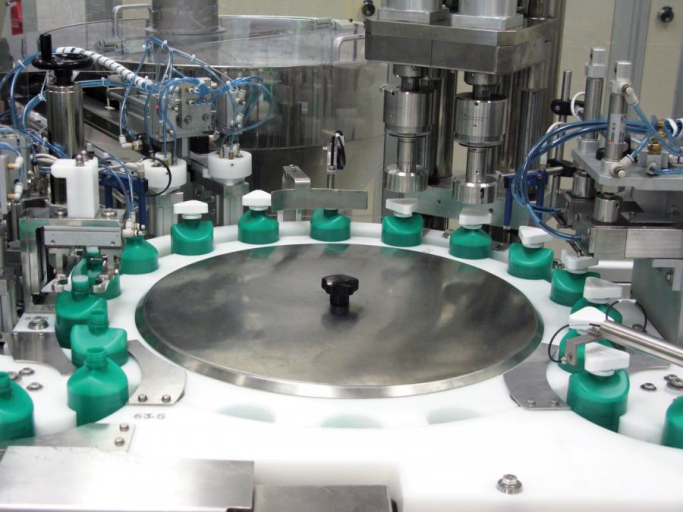 Applications
Applications – L bearings

Industry:

Soldering machine
Thermal treatment equipment
Semiconductor
Injection modules
High precision machining
Automation
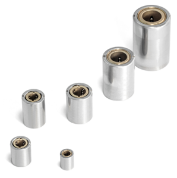 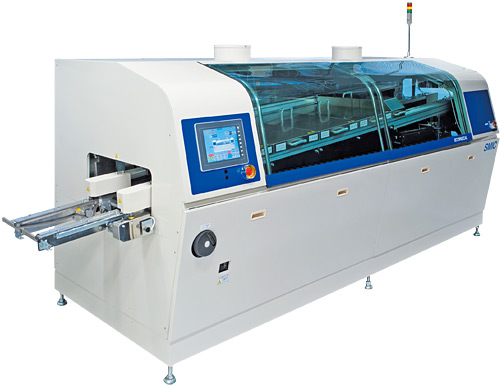 Applications with MPS L-type linear bearings
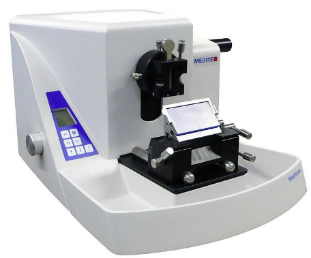 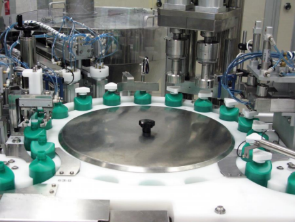 Packaging
(e.g.: pharmaceutics)
Microtome
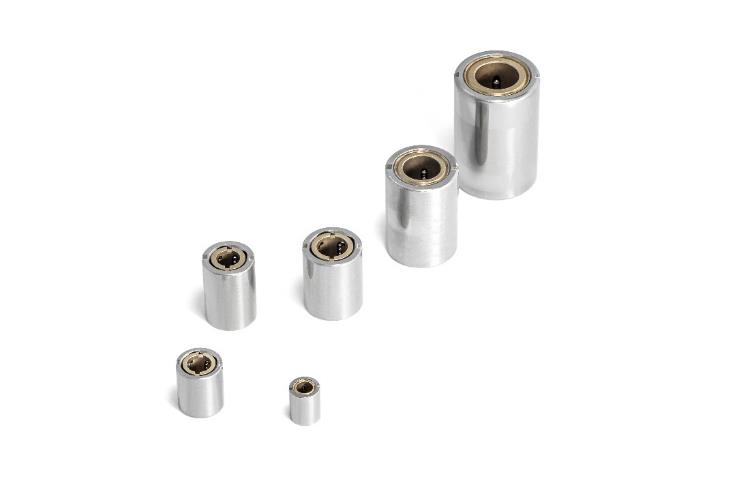 Industry:

Soldering machine
Thermal treatment equipment
Semiconductor
Injection modules
High precision machining
Automation
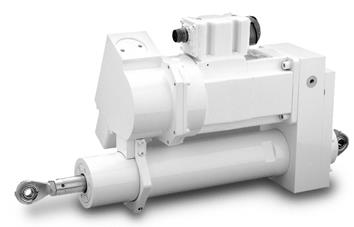 Flight control
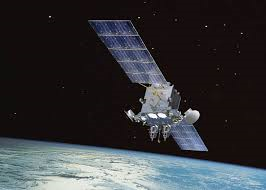 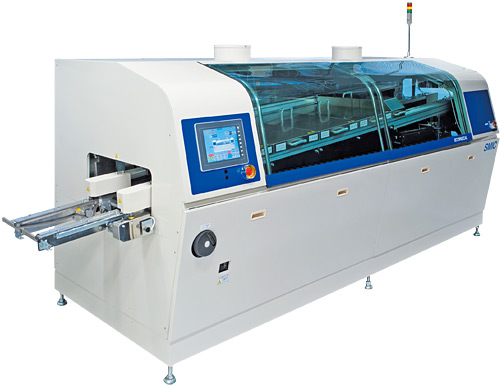 Satellites
High volumes
Applications with MPS L-type linear bearings
L-type linear ball bearings
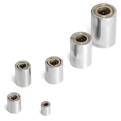 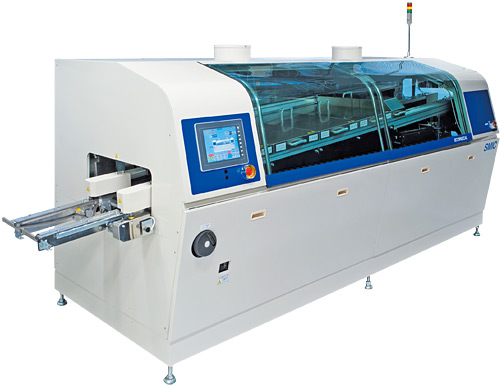 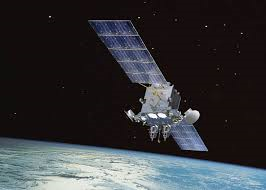 High precision
Standard max 8µm
Reliability
Long life
Miniature
Smallest linear ball bearing in the world
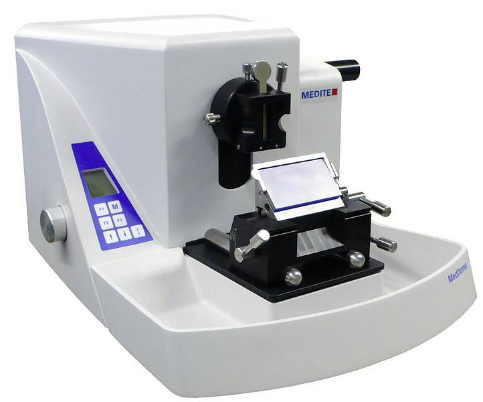 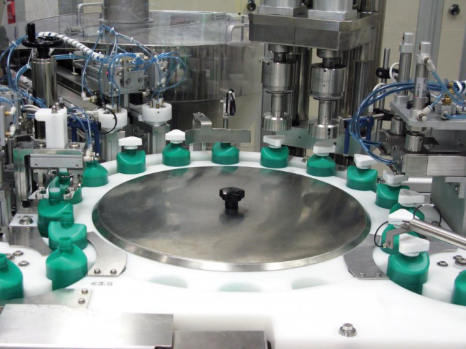 Customization
Radial play, entirely in stainless steel
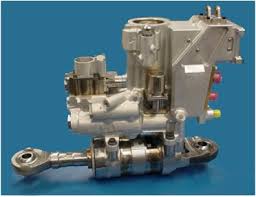 Low noise
Low friction and great smoothness
Applications
Linear ball bearings – DBL Line :



Cost-effective
Bore diameter from Ø 0.118in to Ø 0.984in (Ø 3 mm to Ø 25 mm)
No stick-slip effect
Excellent performance consistency when submitted to severe temperature variations
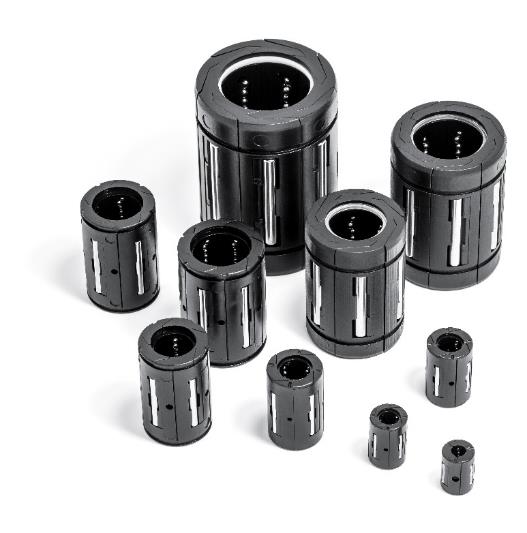 Applications
Precision linear bearings DBL
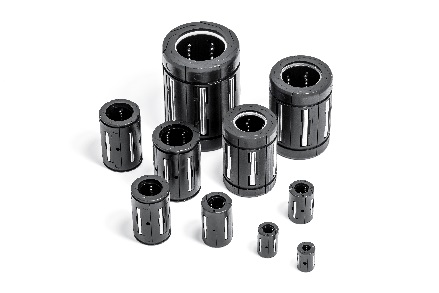 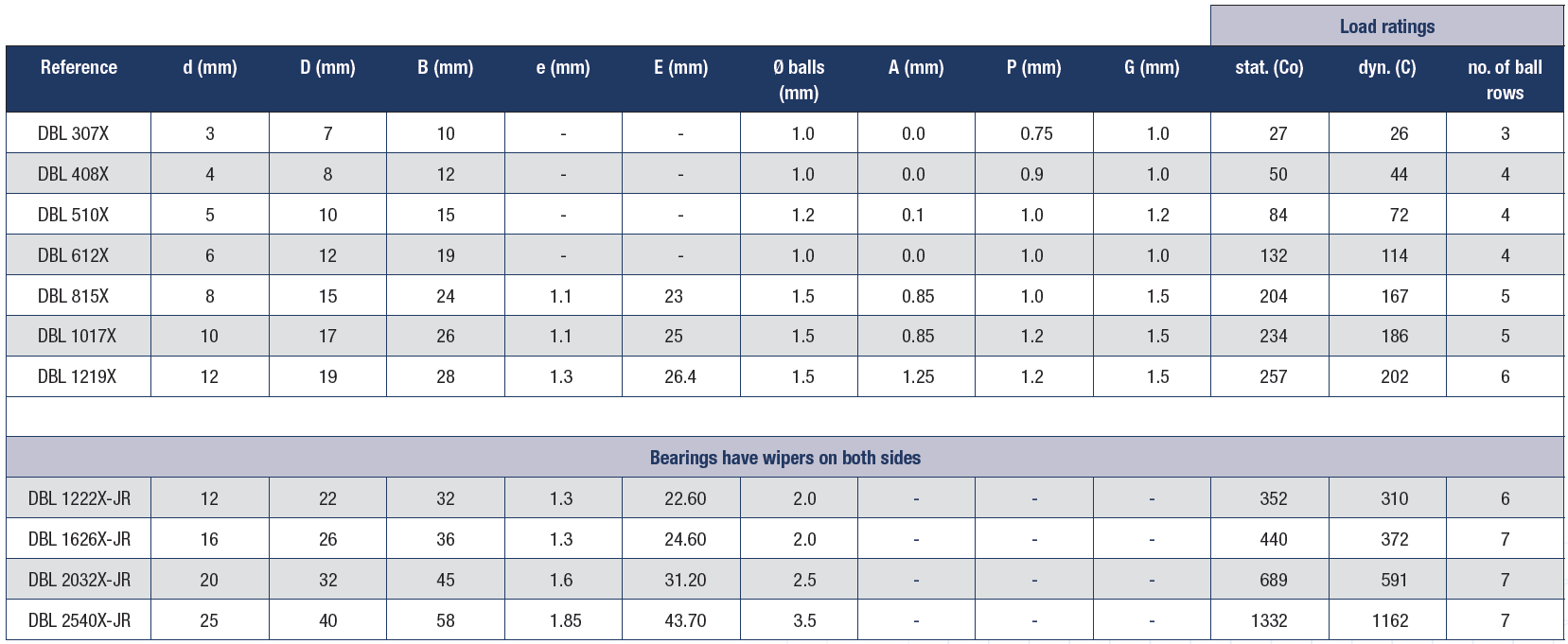 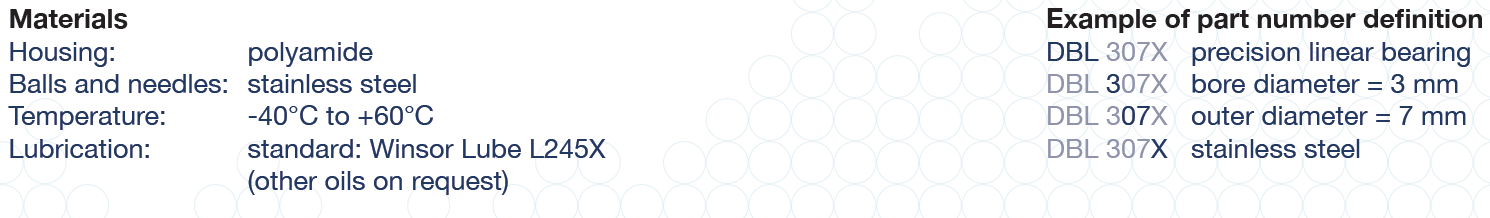 Applications
DBL-type linear ball bearings

Payment terminals
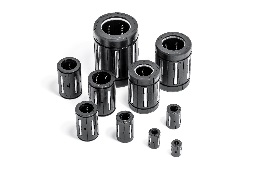 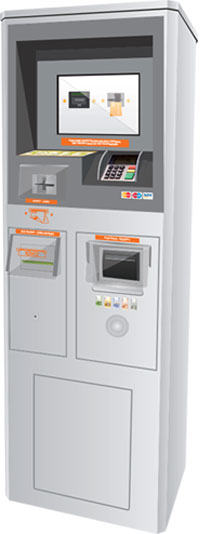 Applications
DBL-type linear ball bearings

Respiratory assistance equipment
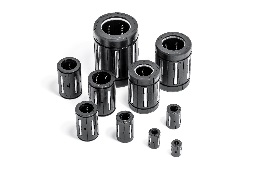 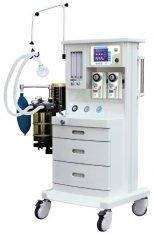 Applications
DBL-type linear ball bearings

Franking machines
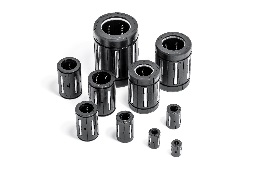 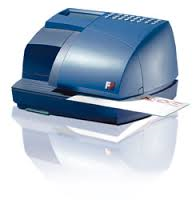 Applications
DBL-type linear ball bearings

Food industry
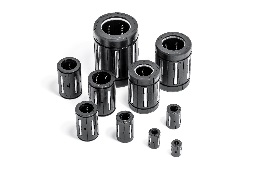 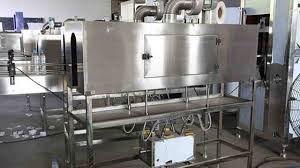 Applications
DBL-type linear ball bearings

Winding machines
Assembly line systems
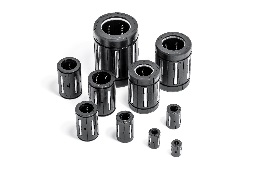 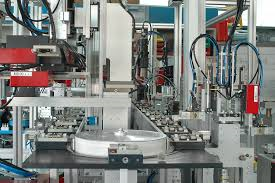 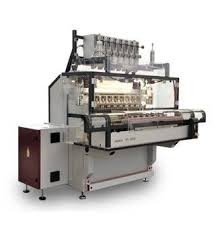 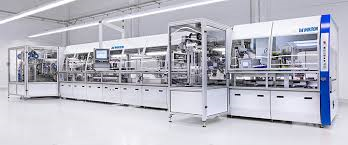 Applications
DBL-type linear ball bearings

Sliding doors on cable cars
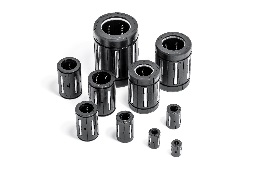 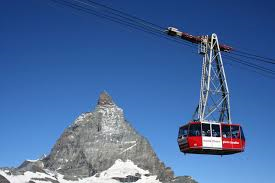 Applications with MPS DBL-type linear bearings
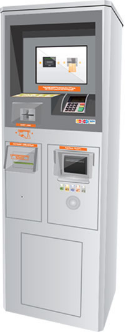 High volumes
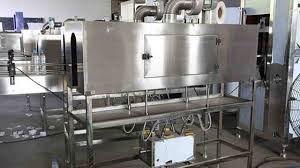 Payment terminals
Food industry
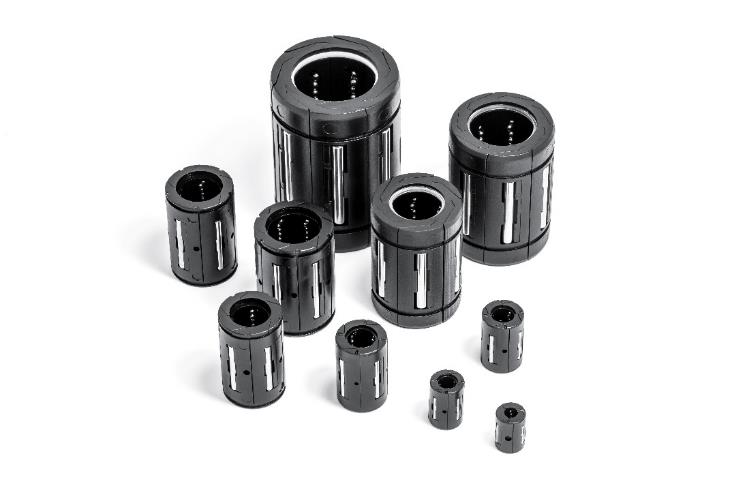 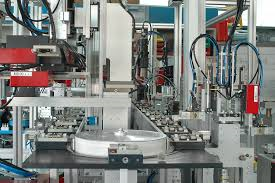 Assembly lines
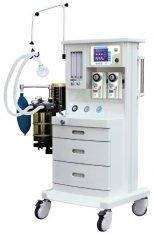 Respiratory assistance
equipment
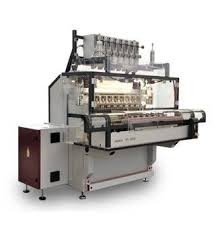 Winding machines
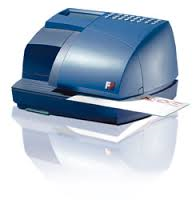 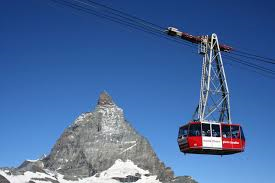 Franking machines
Sliding doors on cable cars
Applications with MPS DBL-type linear bearings
DBL-type linear ball bearings
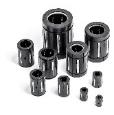 Insensitive to temperature variations
contact points/Hertz pressure
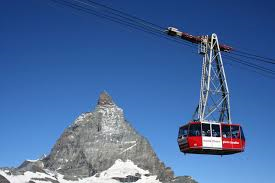 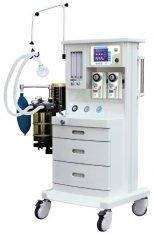 Comprehensive range
From Ø 0.118in to Ø 0.984in
(Ø 3 mm to Ø 25 mm)
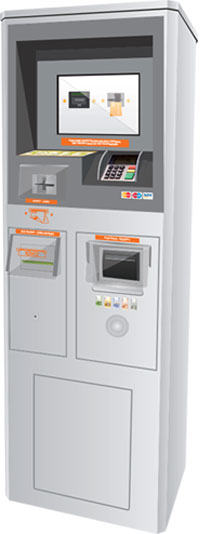 Low friction
Smoothness
No stick-slip effect
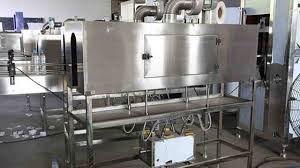 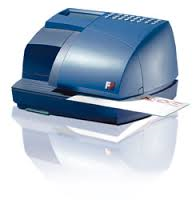 Clean and non-corrosive
Ideal for food applications
Low cost
Applications
markets – positioning - strategy

High precision miniature products
Low volumes available to support customers’ product development initiatives, reasonably high prices
			   Niche markets in the high-end segment
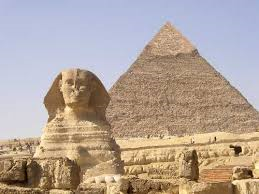 Certifications
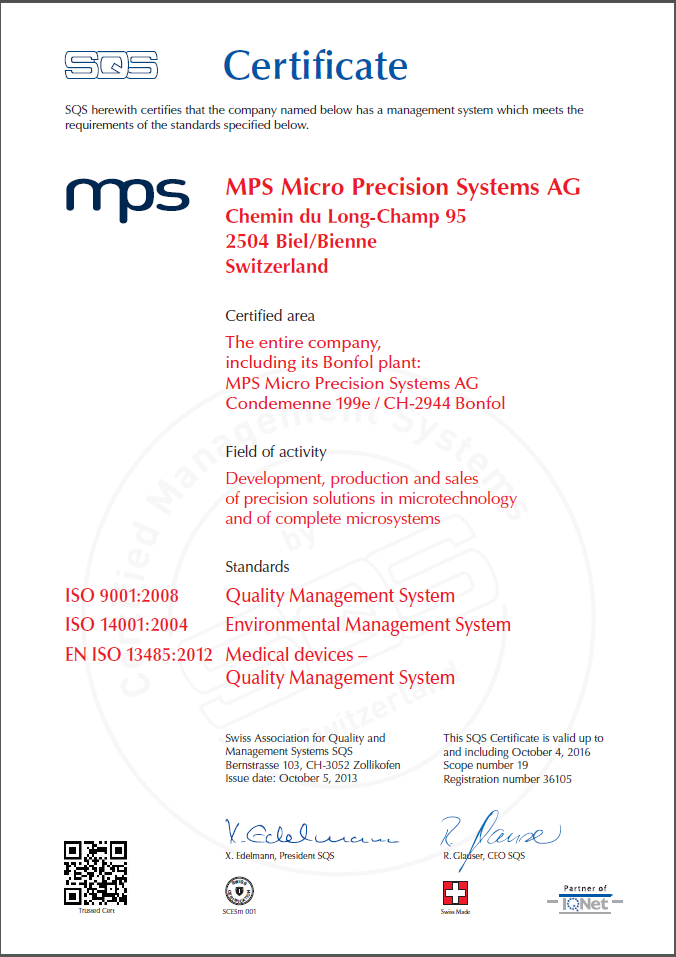 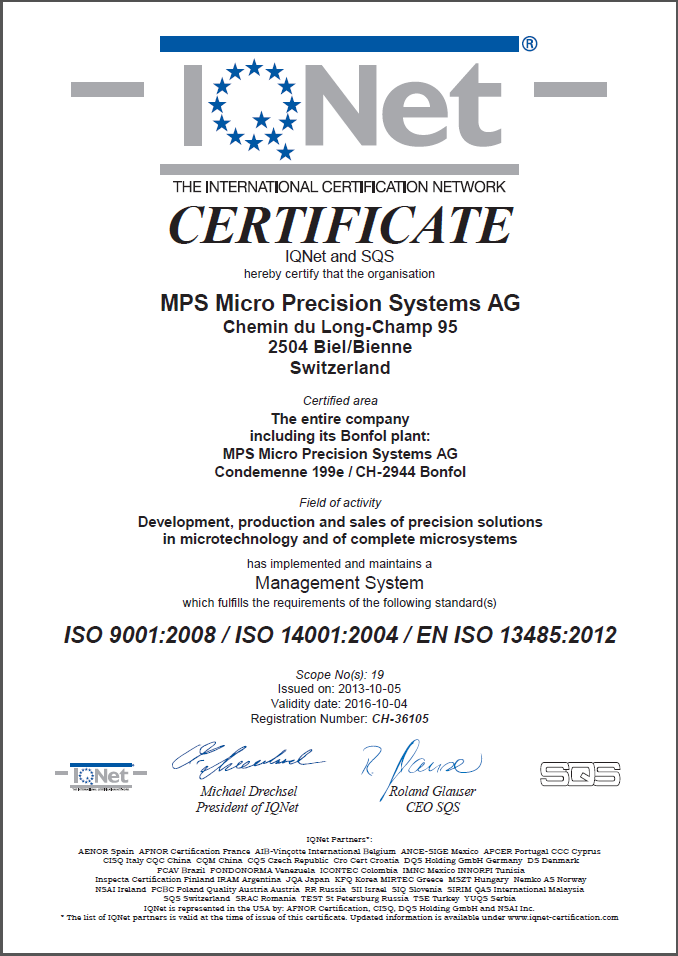 Finally…
Why MPS?


85-year-old company
>40 years of experience in precision linear bearings and ball screws
Dedicated team
Owner of technologies
In-house engineering
In-house production
Quality certifications
Active in highly demanding application fields
Optics
Medical
Orthopedics
Aerospace and defense
Accepts low volume business